DES policy
Action Plan for Education
Wider social inclusion policy (DEIS)
System performance framework

	
Function of HEA (1971 act)
 Targeted initiatives, core funding, research & data
 National Access Office 2003
 National Access Plans
National Access Plan: Vision
“To ensure that the student body entering, participating in and completing higher education at all levels reflects the diversity and social mix of Ireland’s population.”
Target Groups
Under-represented socio-economic groups & communities

Mature Students (new entrants)

Students with Disabilities

Irish Travellers
Consultation Informed Principles of Plan
Access policies must span the education spectrum
Partnerships between stakeholders critical: HE, schools
Key role of teachers and teacher training
Pathways from further education need to be improved
Funding needs to be configured to improve access and completion
Need for better data to inform policy & practice
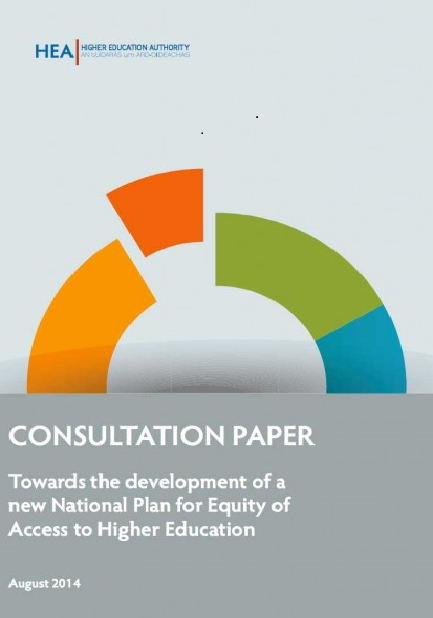 Mainstreaming access in higher education institutions


New System Performance Framework, 2018-2020

Strategies supporting student success

Programme for Access to Higher Education (PATH)

Strand 1:  Access to initial teacher education
Building pathways and developing partnerships

Regional clusters and local partners

PATH Strand 2 (1916 student bursaries)
PATH Strand 3 (Higher Education Access Fund)

Centres for teaching excellence  (PATH 1) 

Development of alternative routes e.g. HEAR/DARE
Assessing the impact of current access initiatives

Reviews of funding and infrastructure 

Access Data Strategy

System Performance Framework 2018-2020

Mid-term Review of Plan and Targets (2018)
Questions For Discussion


What actions are most helping to increase access?  


What more could be done by higher education?
Thank youwww.hea.ieaccess@hea.ie@HEAaccess